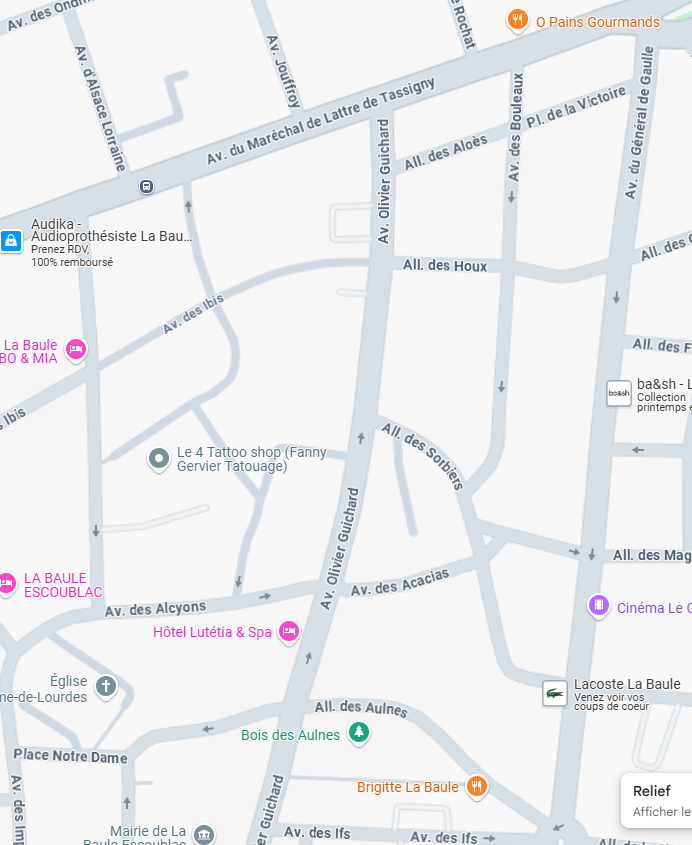 Secteur : 
Les Nocturnes au marché
Av. du Marché
Les Nocturnes au Marché
Accès fermés
Halle – Marché central
Déviations conseillées
Av. des Pétrels
Accès Parking
Allée des Colibris
Parking Aérien  Marché
Parking Sous-terrain  Marché